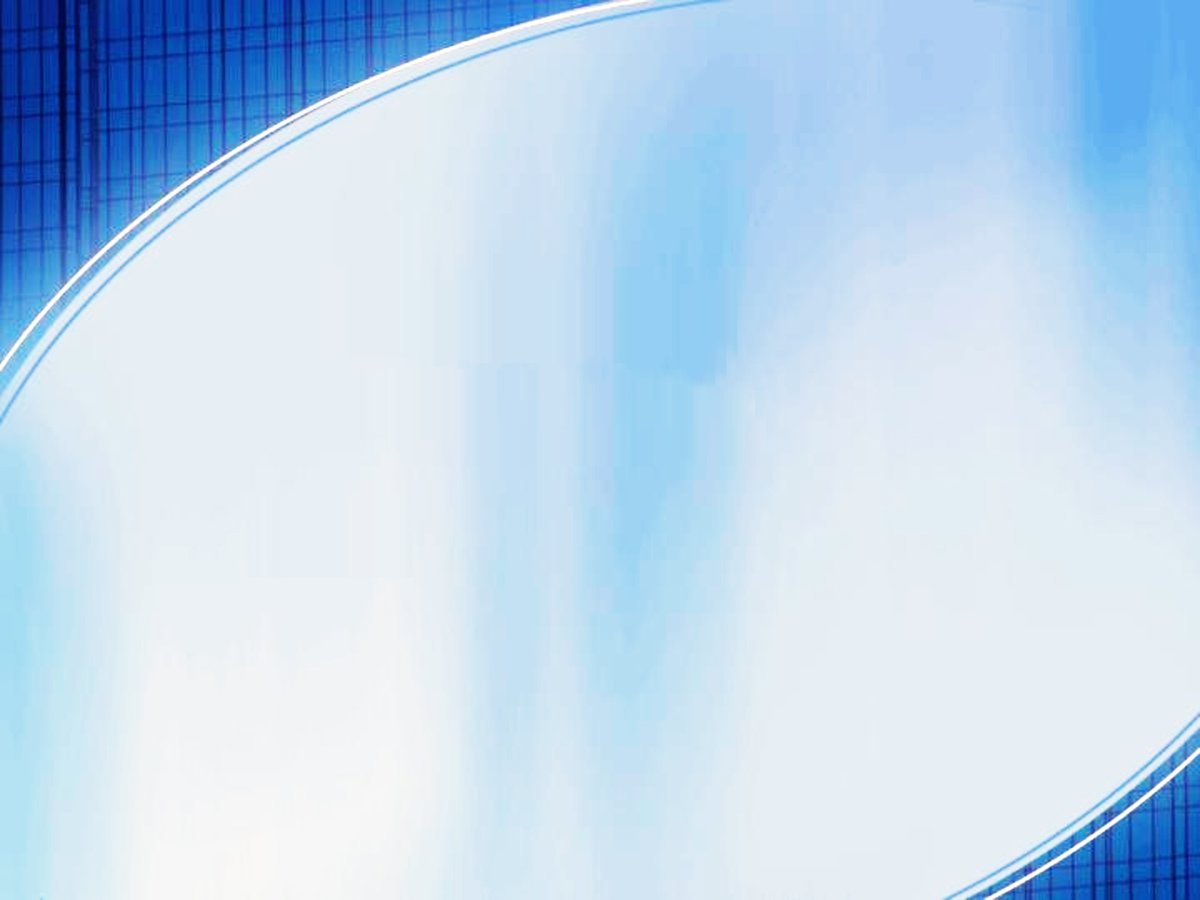 Самообразование
старший
воспитатель МБДОУ  Ермаковский детский сад №1 комбинированного вида «Ромашка»
Зиновьева Е.Н.
2022 г.
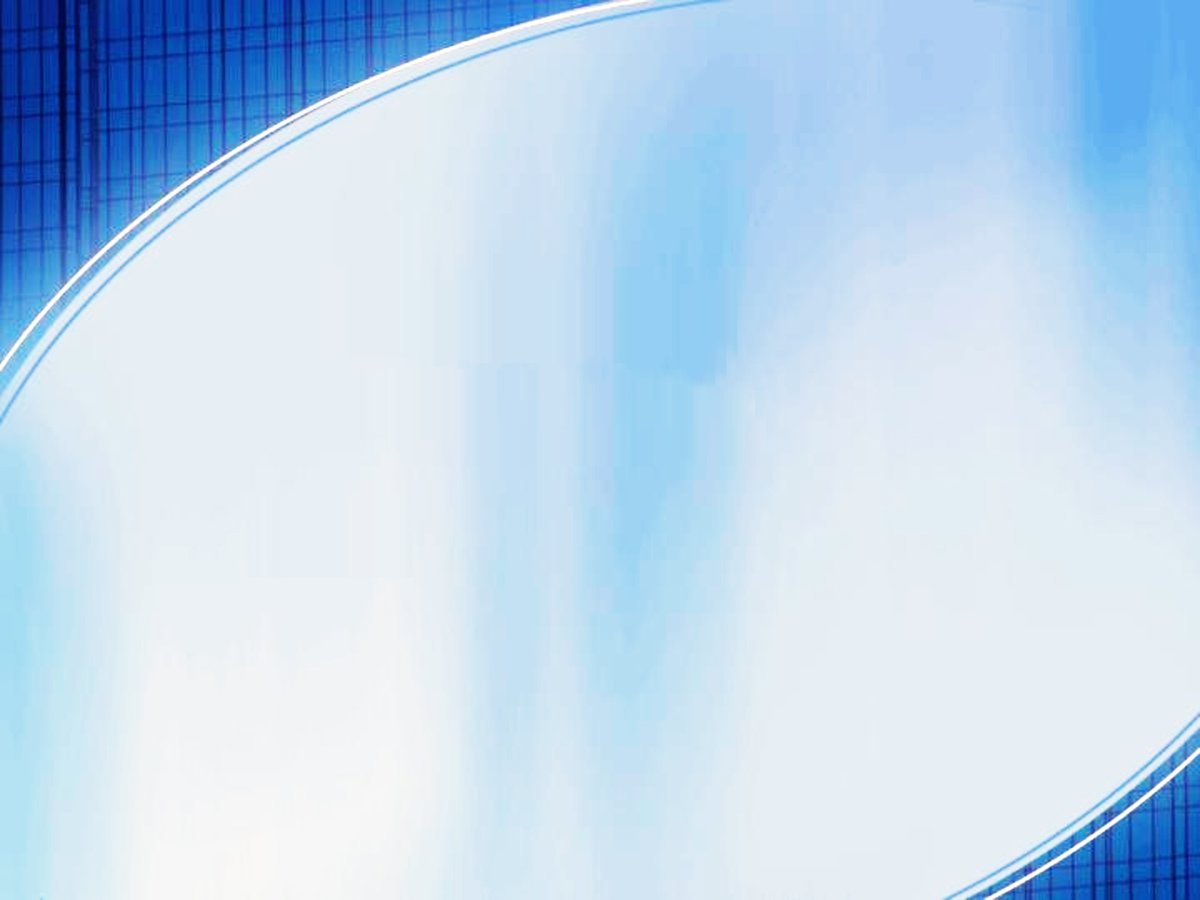 Самообразование 

 это целенаправленная работа по расширению и углублению своих теоретических знаний, совершенствование имеющихся и приобретение новых профессиональных навыков и умений в свете современных требований педагогической и психологической наук.
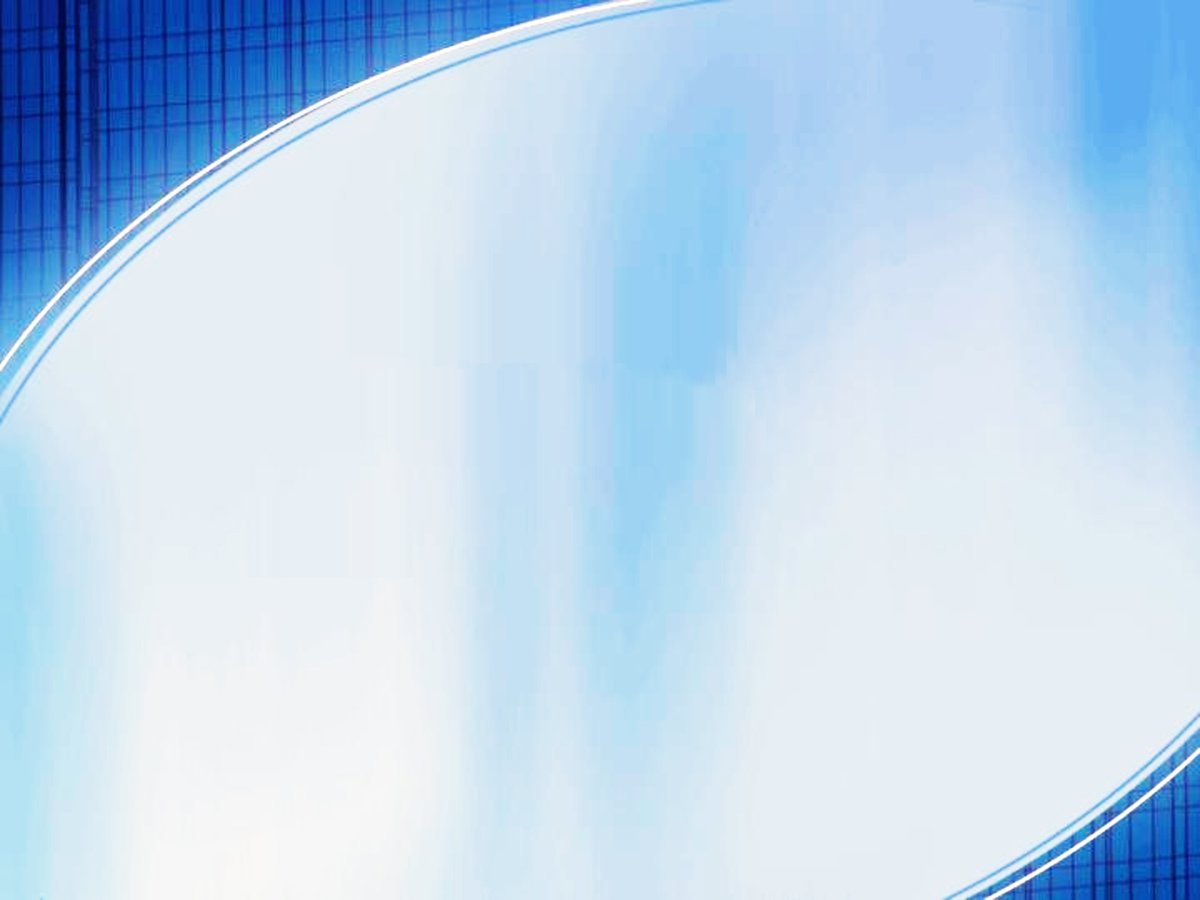 Ознакомление с новыми нормативными документами по вопросам дошкольного воспитания; 
Изучение учебной и научно-методической литературы; 
Ознакомление с новыми достижениями педагогики, детской психологии, анатомии, физиологии; 
Изучение новых программ и педагогических технологий; 
Ознакомление с передовой практикой дошкольных учреждений; 
Повышение общекультурного уровня.
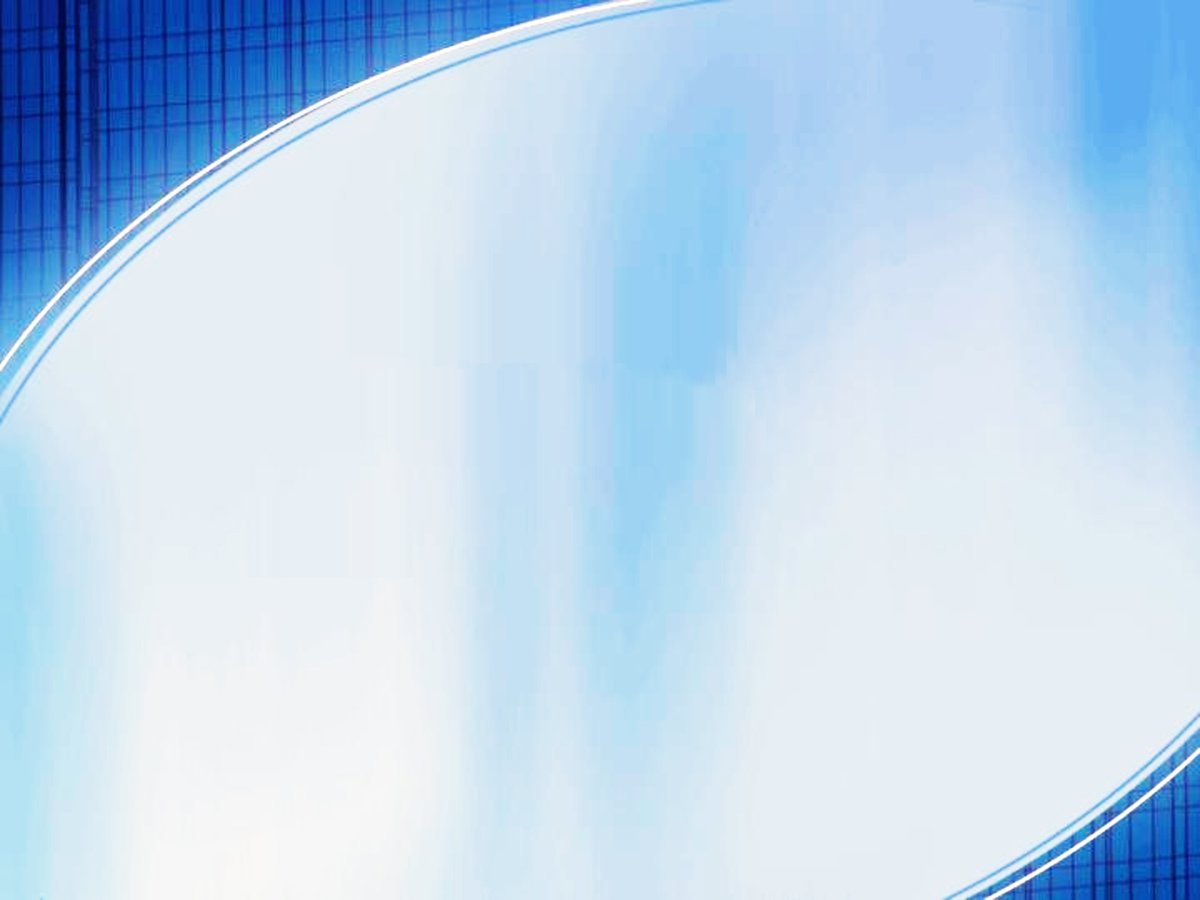 Выбор направления для самообразования
Выделите из многообразия проблем вытекающих из результатов  диагностического обследования, наблюдений за детьми, анализа работы и др. ту, которая является для вас главной и решение которой могло бы дать  устойчивые положительные результаты.
Оценить потребность педагогов в развитии возможно с помощью анкет: « Потребности педагогов в развитии»
                «Изучение затруднений в работе начинающего педагога»
                «Выявление профессиональных дефицитов педагога»
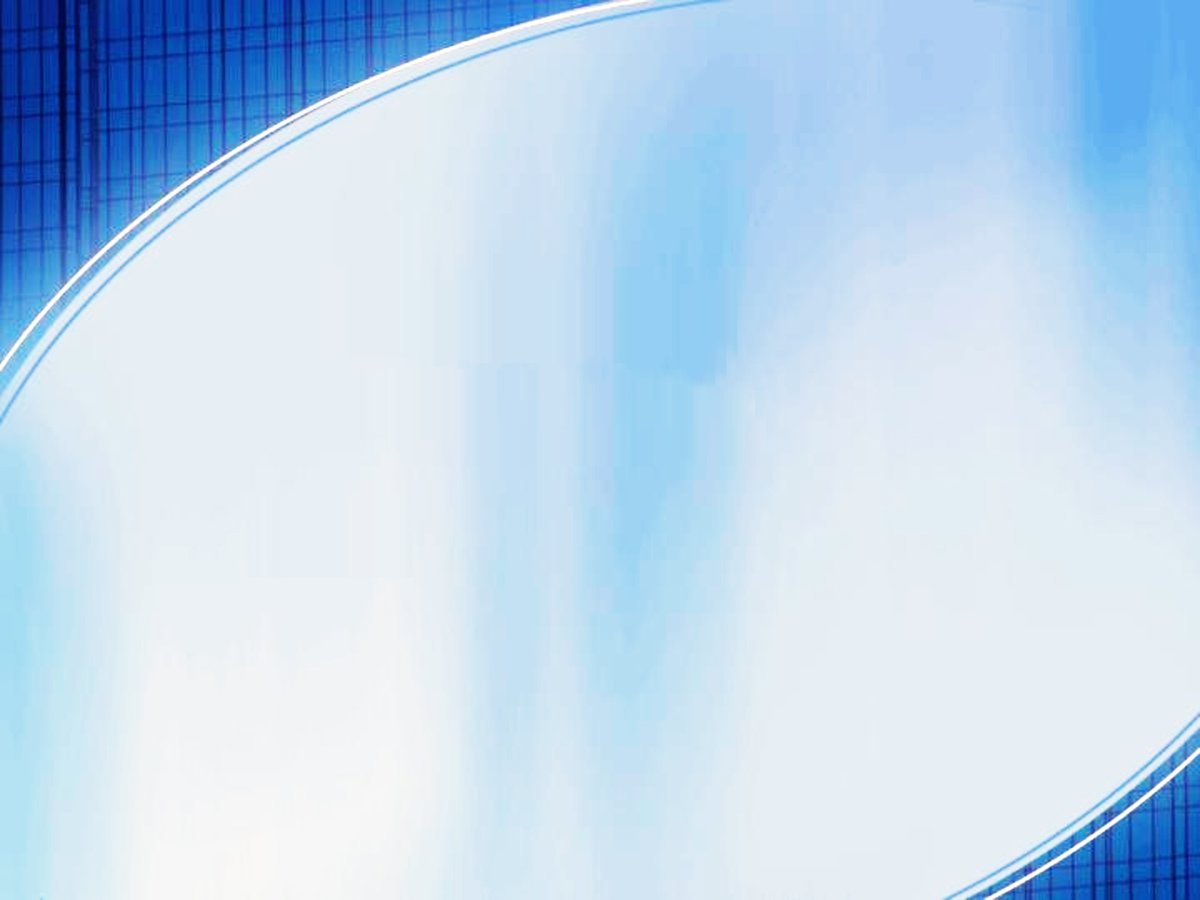 Определение актуальности и новизны исследования проблемы:

Почему данную проблему нужно изучать сегодня, насколько она важна и значима для практики обучения и воспитания дошкольников?
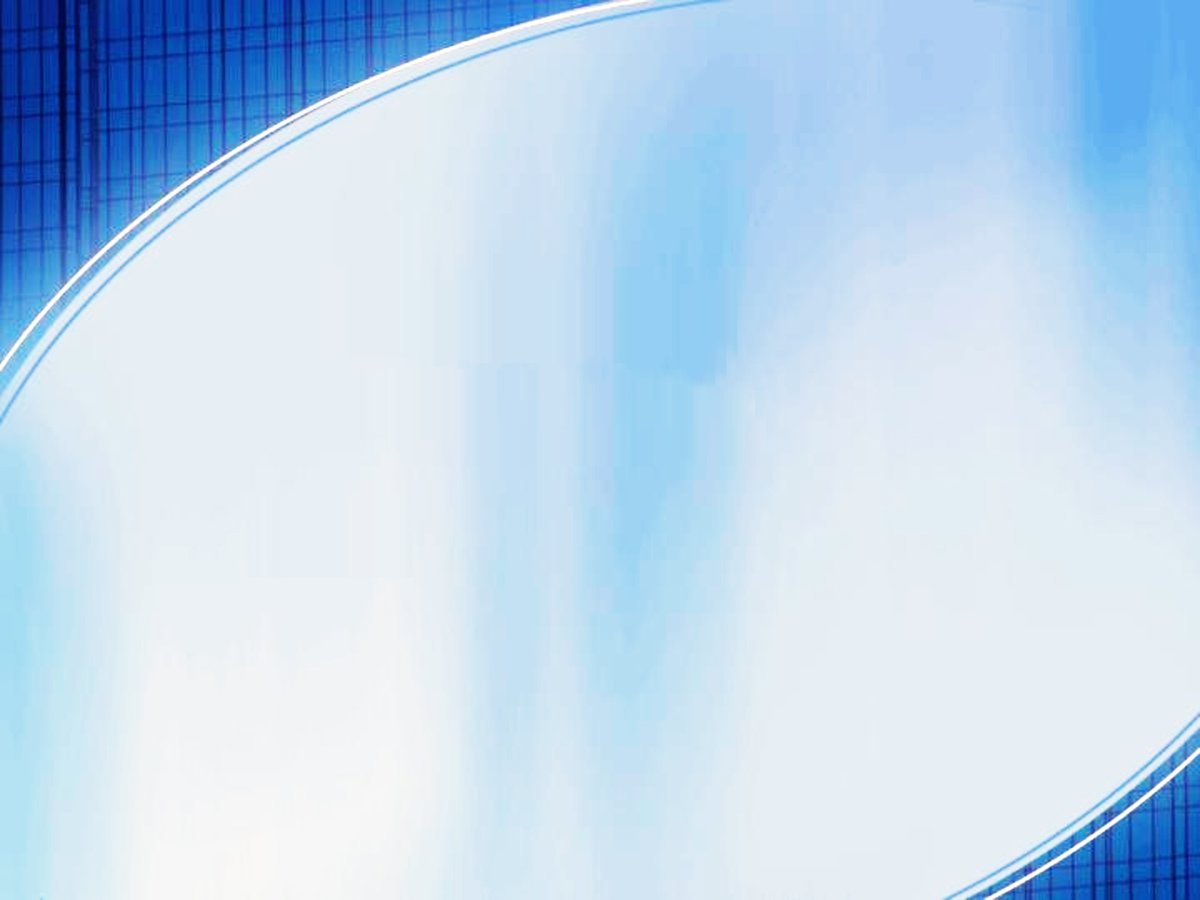 Как правильно сформулировать тему:
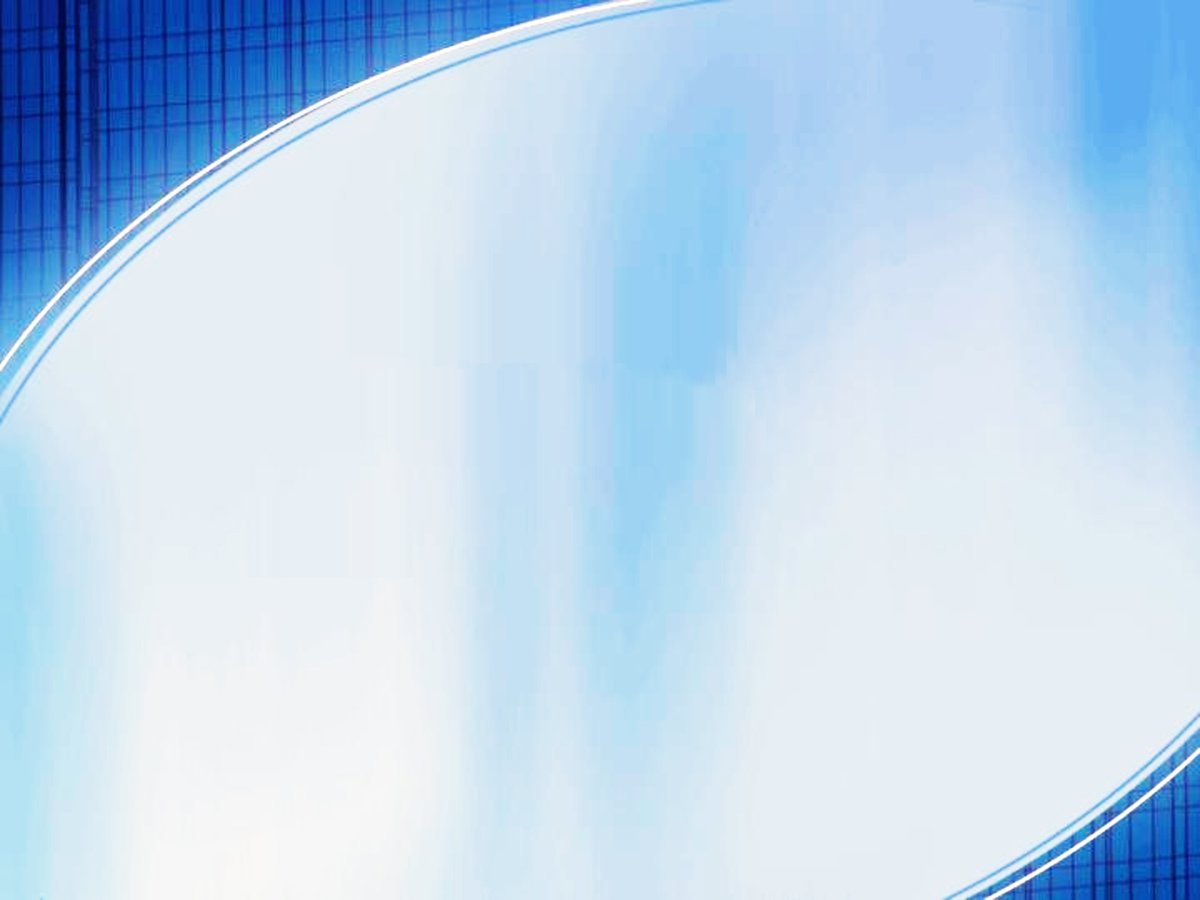 Схема формулировки тем:

ЧТО – ТО  как условие развития   ЧЕГО – ЛИБО
ЧТО – ТО  как средство формирования  ЧЕГО – ЛИБО
Использование    ЧЕГО – ЛИБО  как средство (условие)  развития (формирования, воспитания, становления и т.п.)   ЧЕГО –ТО
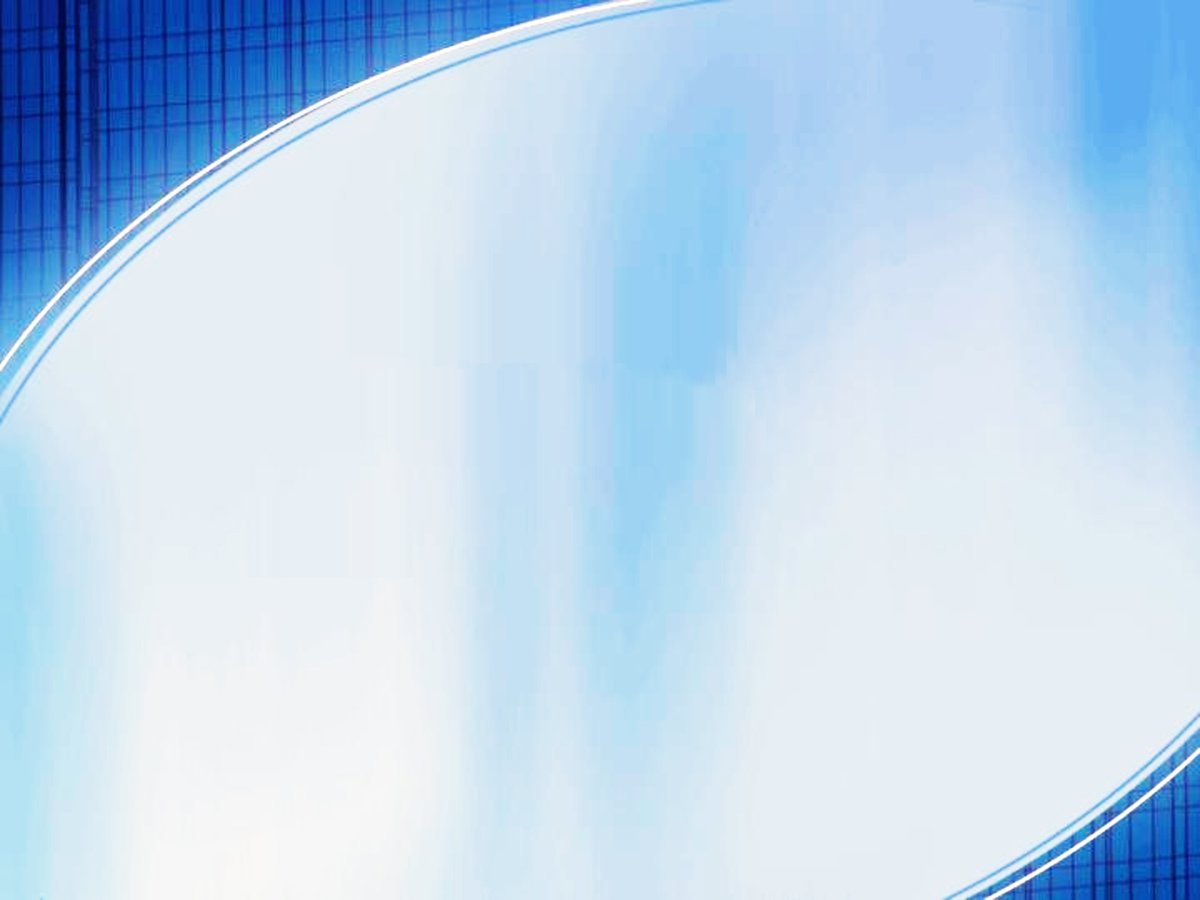 Формулирование цели 

Цель – это то, что необходимо получить или показать  в результате работы, это представление об общем результате работы.
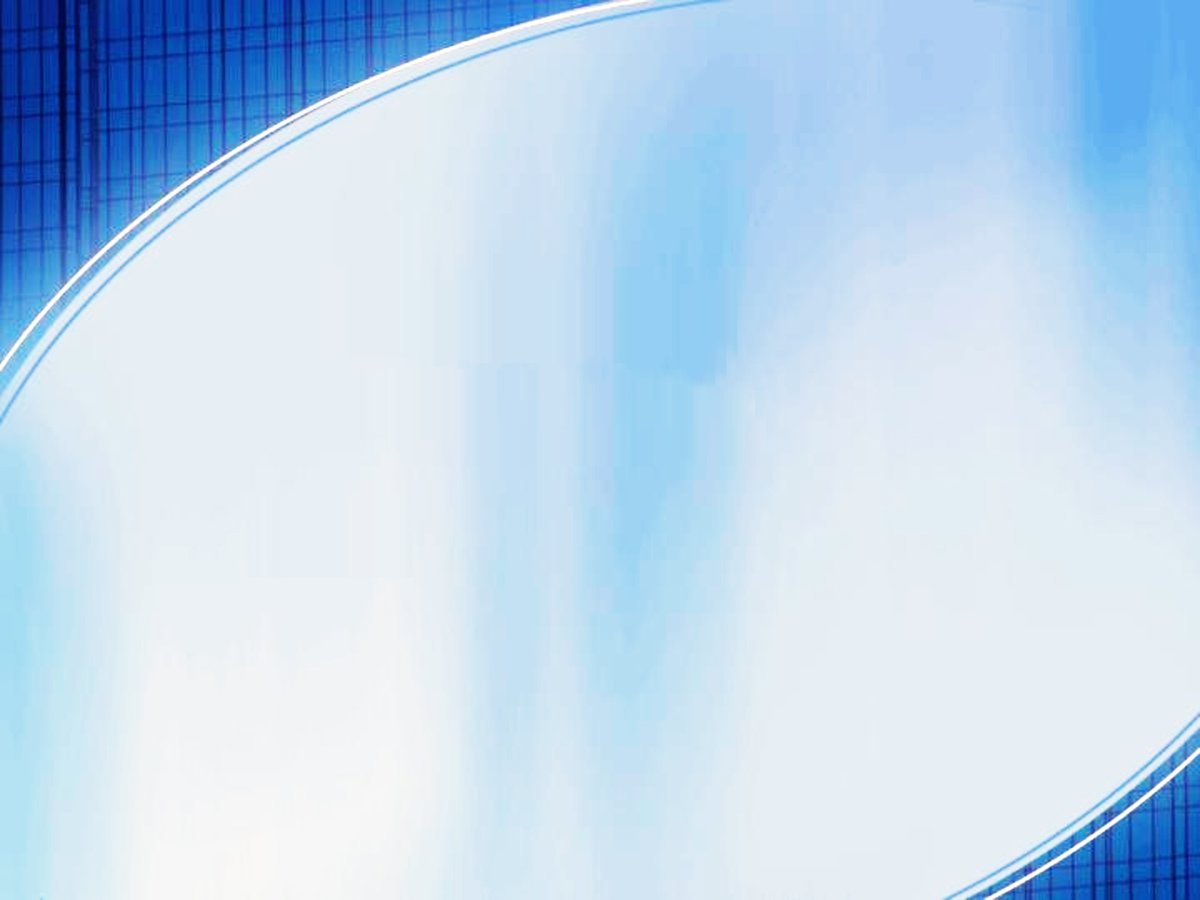 Схема формулирования задач:
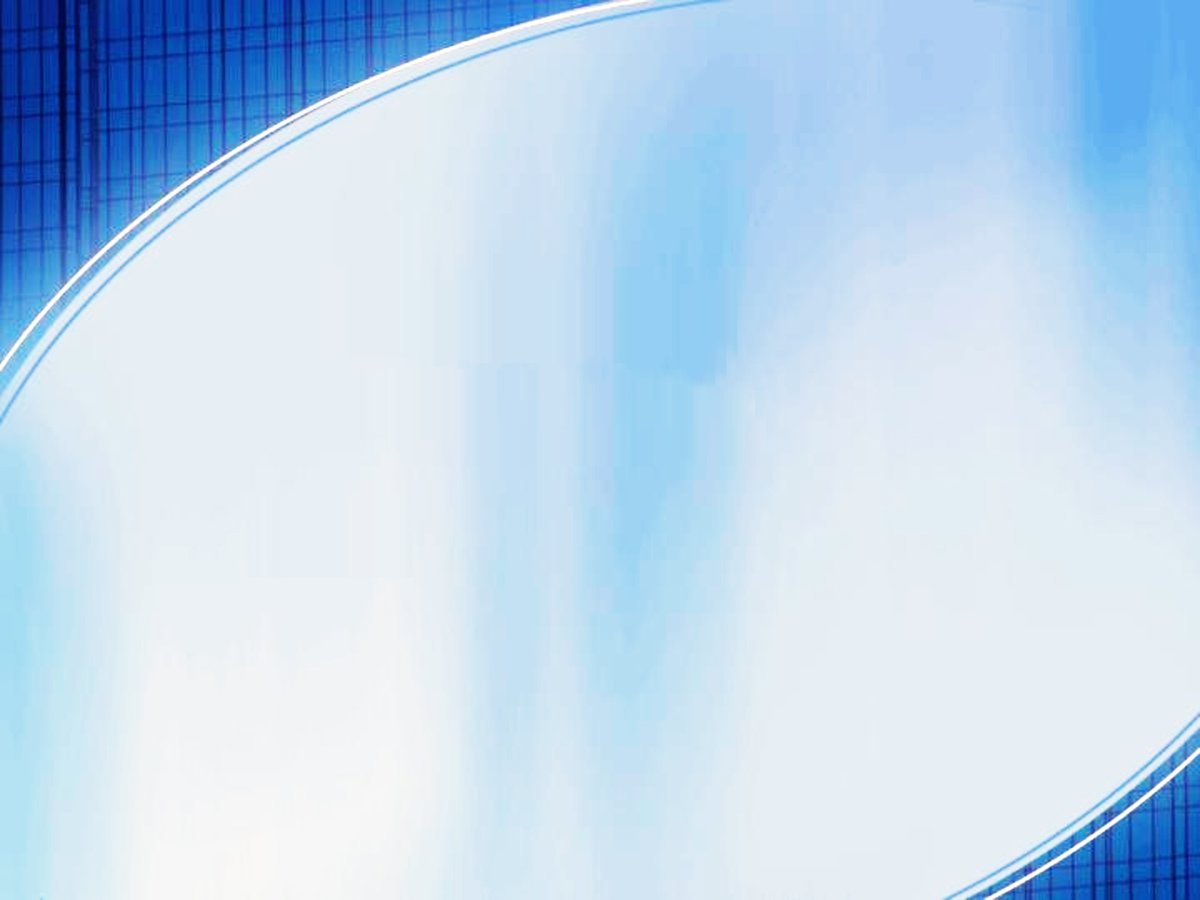 План самообразования педагога

на -------------- учебный год 
Ф. И. О. педагога
Тема самообразования
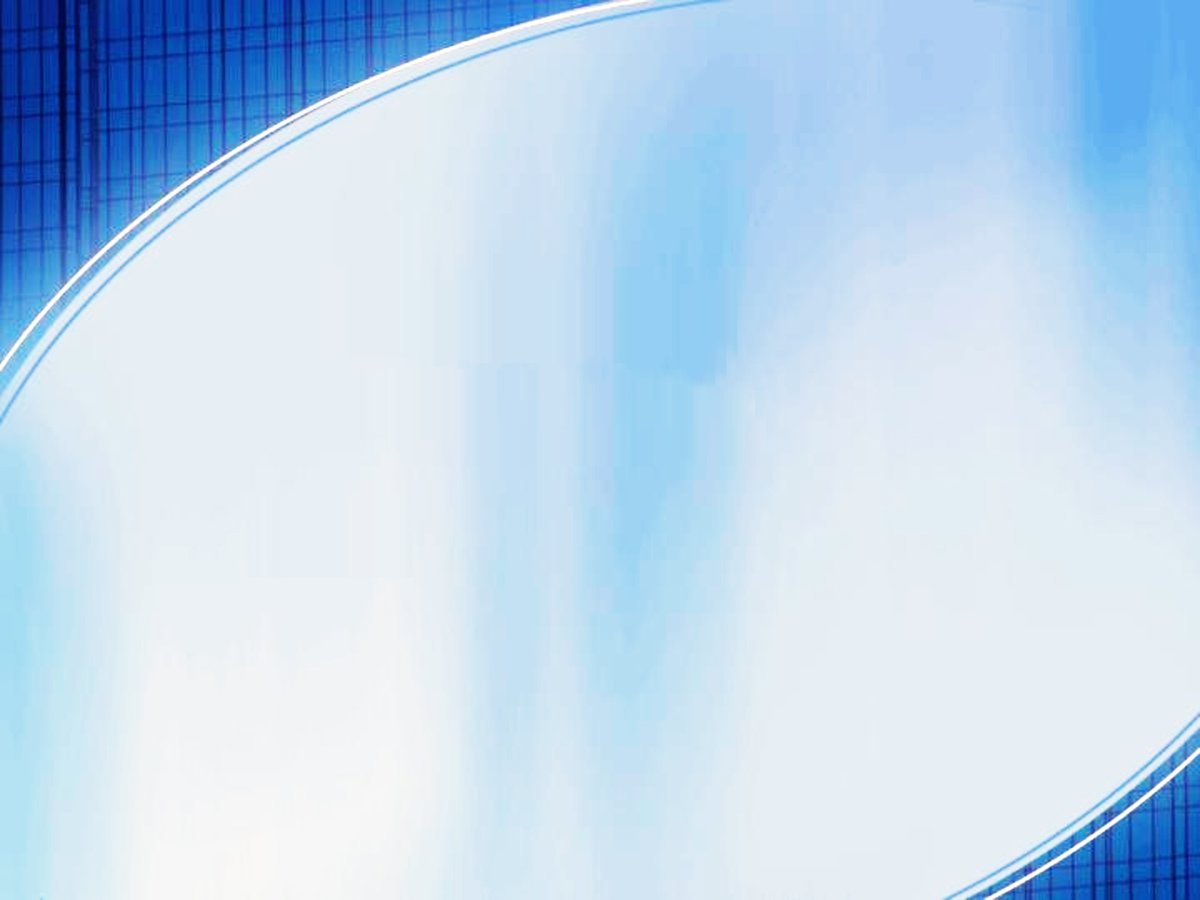 Примерный план работы над темой
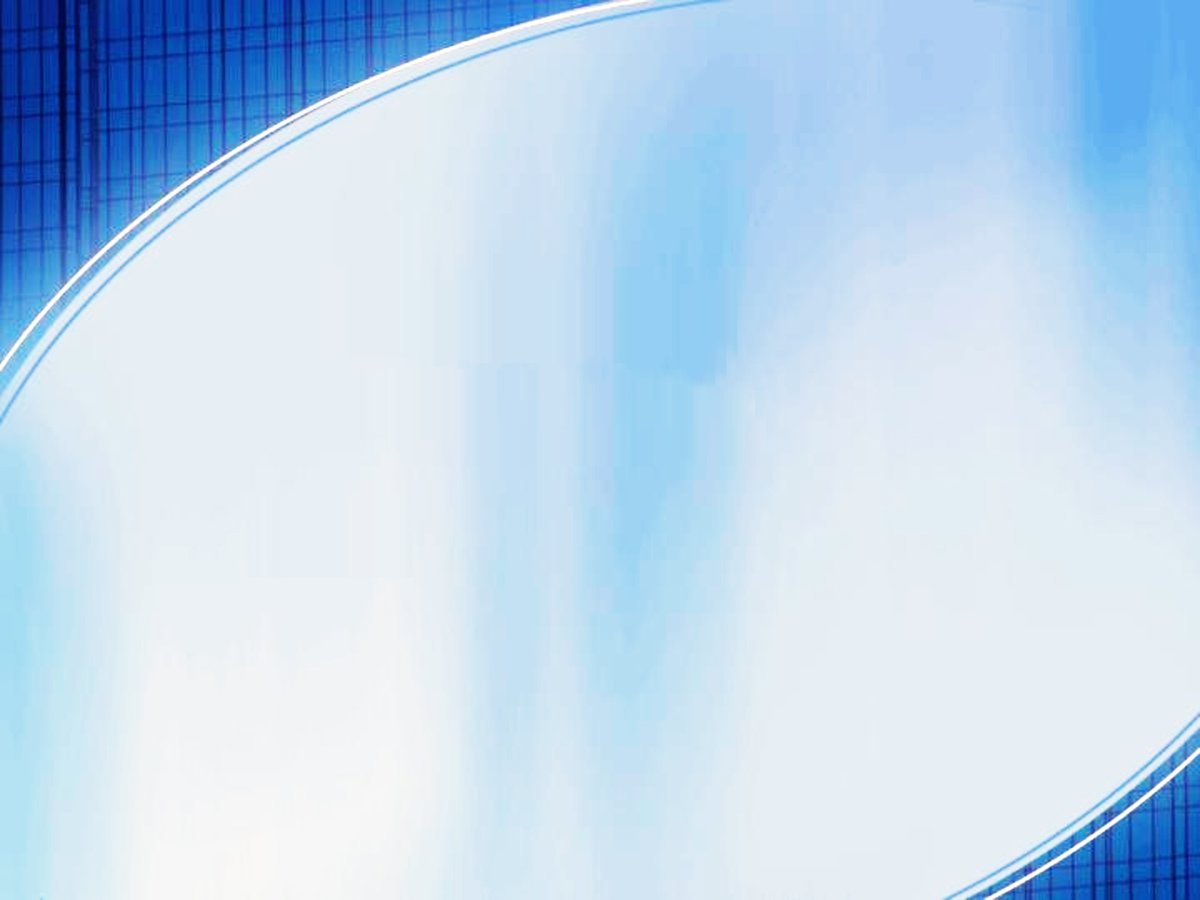 Этапы работы по самообразованию:
1 этап – организационно-ознакомительный.
2 этап – основной.
3 этап – заключительный.
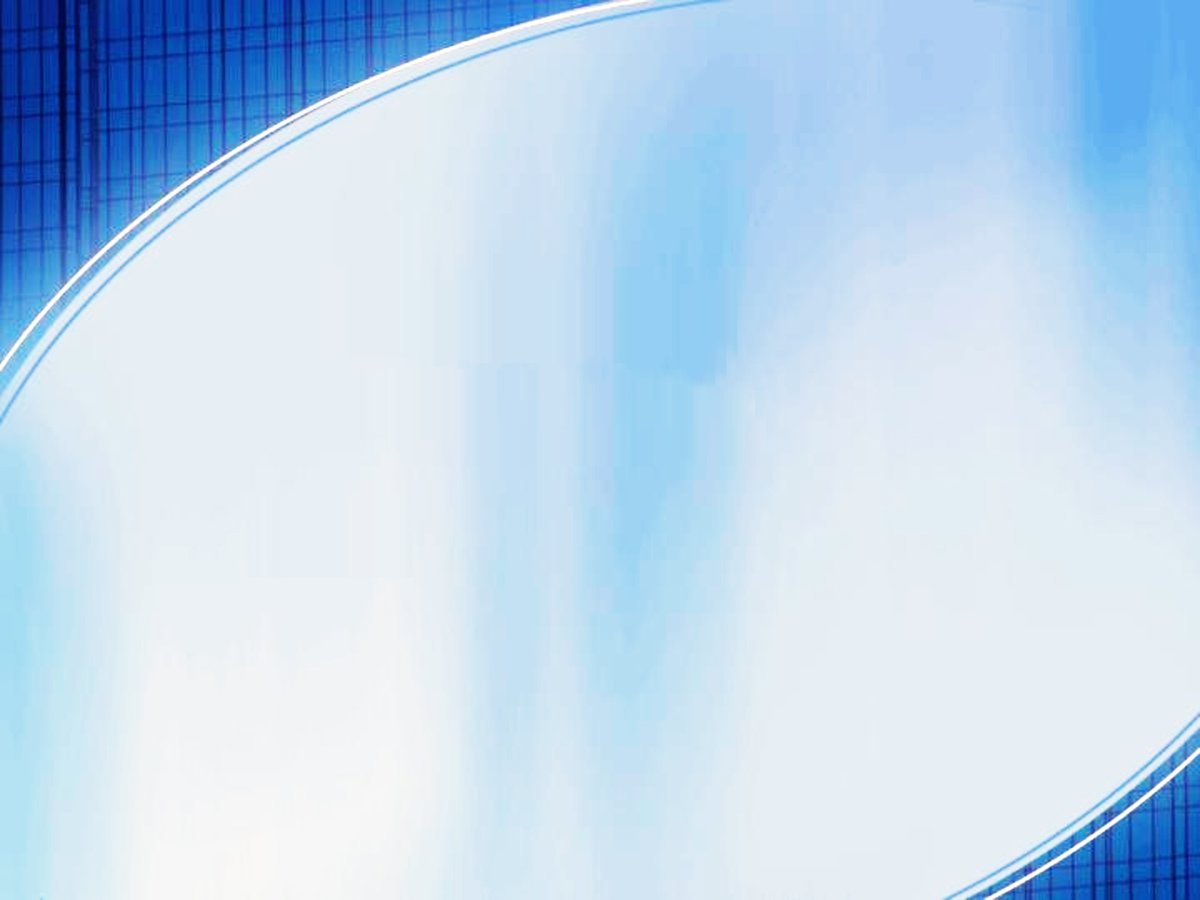 Результаты самообразования:
Консультации педагогов по теме самообразования
Проведение открытого просмотра 
Выступление по итогам работы и обмену опытом
Составление картотеки
Творческий отчет
Публикация 
Составление игр и пособий
Составление рекомендаций
Выработка методических рекомендаций по применению новой информационной технологии;
Проведение семинаров, конференций, обобщение опыта по исследуемой проблеме;
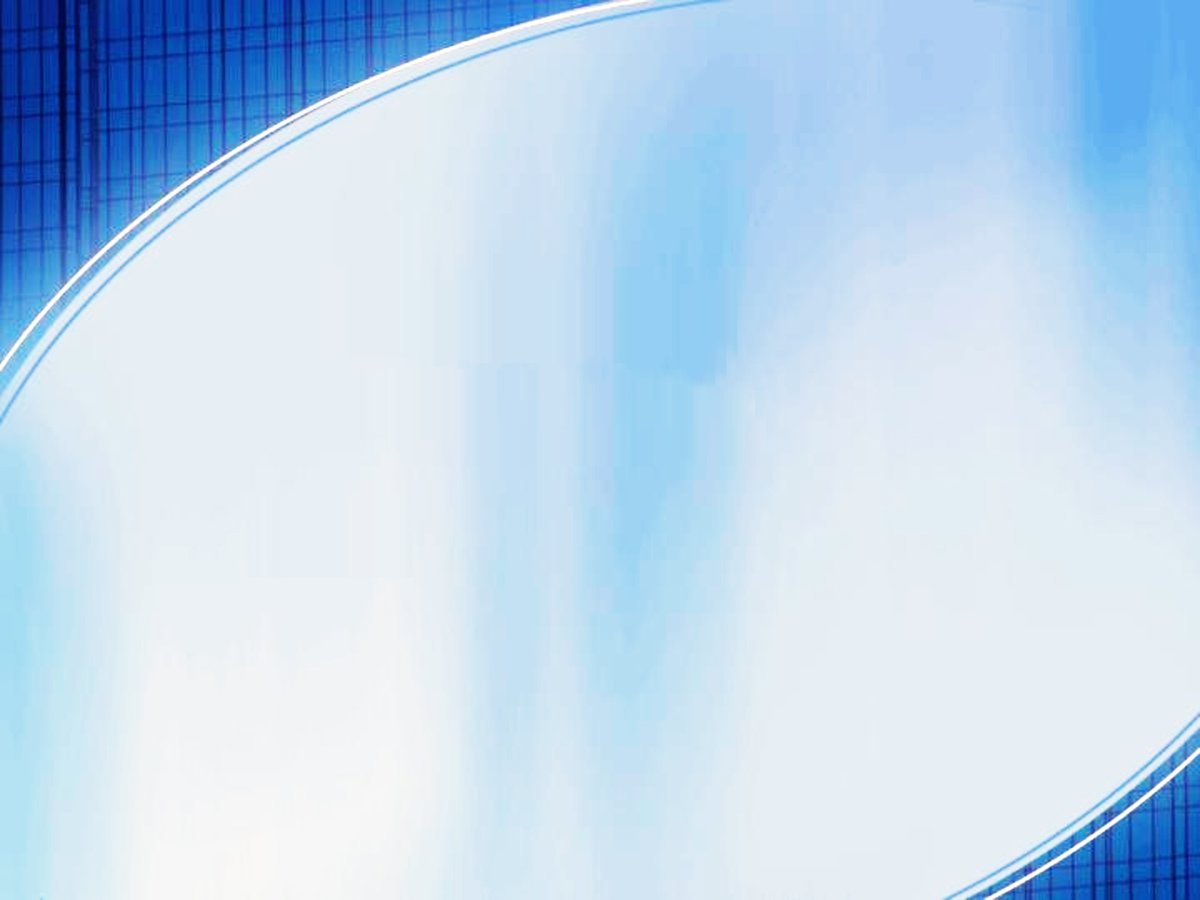 Структура папки по самообразованию
Титульный лист, на котором педагог указывает своё имя, стаж работы, квалификационную категорию, тему самообразования и учебный год.
Обоснование актуальности темы.
Цели и задачи исследования.
Перечень запланированных форм работы с детьми, родителями и коллегами.
Список печатных и электронных источников по теме.
Описание примеров практической деятельности (конспекты занятий, сценарии мероприятий, фотоотчёты).
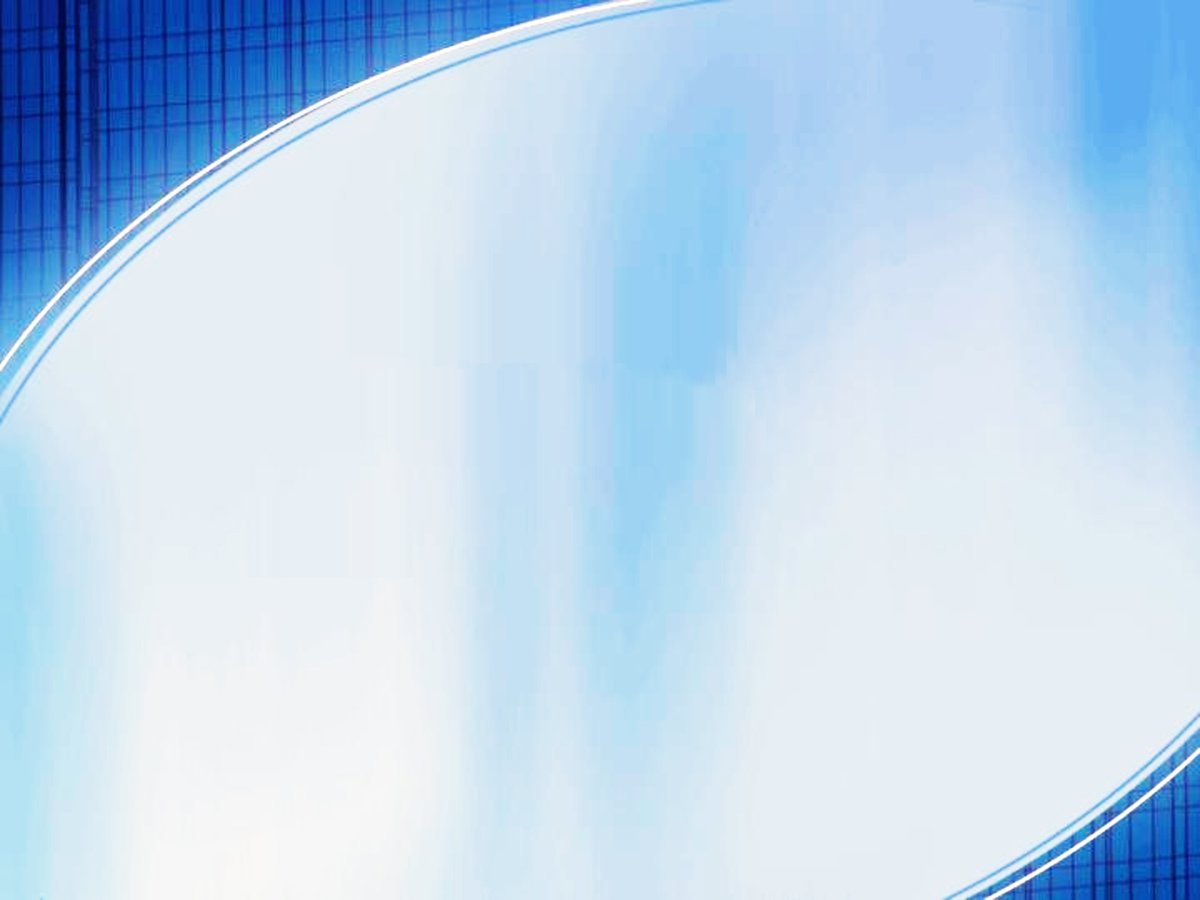 Спасибо за внимание!